January 2014 Manufacturer Webinar
Angela Stanley
CMS
Agenda
Changes to the Invoice Resolution Process(Negative Balance Solution)

Updates to the Manufacturer’s Portal

Maximum Gap Discount For 2014

Live Q&A
2
Changes To The Invoice Resolution Process
Art Spaziano, Manager
Palmetto GBA
Medicare Part D,  CGDP  TPA
Current Status
Oct. 31, 2013  negative invoice reports will not be reissued
Amounts were incorrect in some cases
Issues with labeler transfers 
Sponsors should not have sent payments
Contact TPA for assistance in returning funds
4
New Plan – Invoice Reconciliation Reports
A new name for a new plan – Invoice Reconciliation
One-time event  - Invoices to be distributed on April 17th
Will address any negative amounts from Q1-2011 through Q4-2013
Will be distributed to all parties – even if no negative amounts existed for these periods
5
New Plan – Invoice Reconciliation Reports (continued)
Layouts available on the TPA Website
Look for “Invoice Reconciliation Information”
Manufacturers must have EFT information on file with the TPA
Payments due from Sponsor within 38 days from distribution of invoices
Confirmations due within 5 days of payments
All amounts (even $0) must be confirmed by both parties!
Similar to P2P attestations
6
What’s Covered and Not Covered
Covered:
Negative balances due to deleted or adjusted PDEs
Cumulative amounts as of  Q4 2013
Not Covered:
Amounts overpaid by Drug Manufacturers and held by Sponsors
Repayment must occur via an independent process
7
Manufacturer Invoice Reconciliation Layout GNSMT Trailer Record
Amount owed to you by Sponsor
8
Manufacturer Invoice Reconciliation Layout DETQT Trailer Record
Matches “Total Gap Discount Amount this Period” on quarterly invoice for the stated reporting period
9
Manufacturer Invoice Confirmation Layout GNSCT Trailer Record
Payment confirmation must be submitted even if Invoice Reconciliation Report indicates that no money is to be repaid or received!
Confirm amount and date received from Sponsor
10
Changes to the Qtly Invoice Process
As of Q1-2014, negative amounts not carried forward
Must be paid by sponsors at the time invoiced
Payments can flow both ways in a given quarter
Negative amount means Sponsor pays Manufacturer
Positive amount means Manufacturer pays Sponsor – as always
11
Changes to the Qtly Invoice Process (continued)
Quarterly invoices will not change – but the process will
Payments due 38 days later, as usual
Confirmations due within 5 days of payment, as usual
Negative amounts should no longer be confirmed as $0 – unless the Sponsor has not sent payment to the Manufacturer
Confirm what you paid – Confirm what you received
12
Manufacturer EFT Information
Still missing EFT Information for some Manufacturers
100% participation is needed
Will be needed on a quarterly basis, going forward
Deadline for updates is March 3rd and will be distributed on March 18th
Opportunity to update each quarter – in synch with the Sponsor’s EFT Information
Reminders will be sent prior to each update deadline
No update needed if there are no changes
Full set of EFT records redistributed each quarter
Important for all parties to download this file each quarter
Granular description of changes issued with each update
13
Manufacturer  Portal Changes
Diane Kreitz, Programmer / Analyst
Palmetto GBA
Medicare Part D,  CGDP  TPA
Recap of Capabilities
A Web based tool for creating, editing and submitting payment confirmations
No need to edit flat files and submit via SFTP
Readable invoices
Also provides a list of payments to be made, including EFT ID
Accessible via a new, secure Manufacturer’s Portal
Manufacturers can choose to stay with flat files or switch to this new tool
NEW! – Confirmation Responses are now available
15
Confirmation Responses
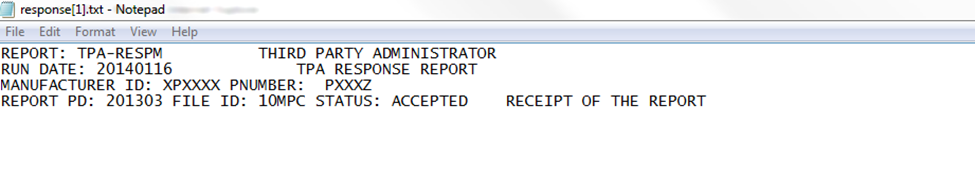 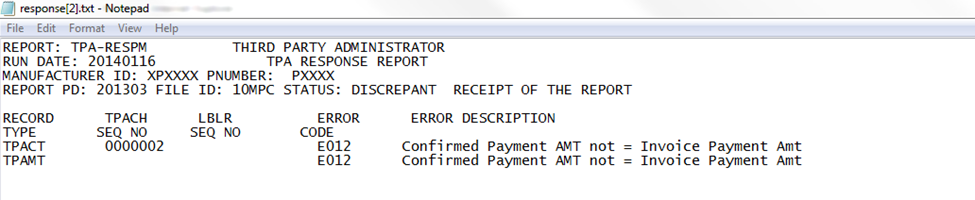 16
Maximum Gap Discounts
Shelly Winston 
Angela Stanley,
CMS
Determining Applicable Discount
Applicable discount means 50 percent of the portion of the negotiated price (as defined in § 423.2305) of the applicable drug of a manufacturer that falls within the coverage gap and that remains after such negotiated price is reduced by any supplemental benefits that are available.
Negotiated Price determined by each Part D Sponsor and excludes any dispensing fee or vaccine administration fee
18
Understanding the Coverage Gap
Discounts are only on the part of the drug costs that fall into the coverage gap
The gap begins when a beneficiary reaches the initial coverage limit (ICL) and ends, when s/he reaches True-out of pocket (TrOOP) costs 
While ICL and TrOOP levels are established annually for the Defined Standard (DS) benefit, most plans do not offer DS coverage 
Therefore, beneficiaries can reach the ICL with little or no out of pocket spending due to enhanced coverage
19
Applicable Drug, Gap Coverage for 2012-2020
* Payments made by Part D plans are NOT TrOOP Eligible
20
Determining Maximum Discount
Part D plan payments are not TrOOP eligible, therefore, maximum discount can be determined as follows:
For a single claim:
TrOOP dollar amount ÷ (beneficiary + manufacturer gap payment percentages) X .50
On multiple claims for a single beneficiary:
TrOOP dollar amount ÷ (beneficiary + manufacturer gap payment percentages)
21
Example
DS plan, straddle claim with the entire dispensing fee falling outside of the gap
In a DS plan is 2014, the beneficiary enters the gap when the TGCDC Acc exceeds $2,850 (the ICL)
The beneficiary purchases a brand drug for $3,699.44 ($3,475.47 ingredient cost, $221.97 sales tax, and $2 dispensing fee)
22
Step 1: Determine Costs that Fall in the Coverage Gap
The first $1 of the claim falls in the ICP (ICL-TGCDC Acc)
The beneficiary pays 25 cents of the dollar in the ICP that counts toward TrOOP
The TrOOP amount remaining in the Gap is $4,550-$944.75-.25 = $3,605
The total drug cost in gap when disp fee falls outside gap is (remaining TrOOP amount ÷ (beneficiary + manufacturer gap payment percentages) which equals 3,697.44
The total drug cost is $3,699.44, minus the $1 from the ICP and $3,697.44 drug cost in gap, leaves $1 in the catastrophic phase
23
Step 1: Determine Costs that Fall in the Coverage Gap
24
Step 2: Determine Discount Eligible Cost
The entire dispensing fee falls outside the gap
The discount eligible cost is $3,697.44
25
Step 3: Calculate the Gap Discount
The gap discount is 50% of the $3,697.44 discount eligible cost, or $1,848.72
26
Contact Information
Art Spaziano, Manager
Palmetto GBA
Medicare Part D,  CGDP  TPA
Contacting the TPA
TPA website - http://tpadministrator.com
Phone
Help Line:  1-877-534-2772 – Option 1
Hours:  Monday thru Friday 8am to 7pm ET
General email inquiries regarding  the invoicing and payment process should be sent to tpaoperations@tpadministrator.com
Webinar slides will be posted to the TPA website
Suggestions for future webinar topics should be sent to  webinar@tpadministrator.com 
Questions related to dispute files, EFT information, invoice corrections http://tpadministrator.com – Website
disputes@tpadministrator.com - Dispute support documentation
28
Resources
Medicare Drug Benefit Group 
Questions related to the Manufacturers Agreement, changes of ownership, terminations, compliance / administrative-related issues, policy
Email address is CGDPandManufacturers@cms.hhs.gov
Discount Program Manufacturer’s  Page
http://www.cms.gov/Medicare/Prescription-Drug-Coverage/PrescriptionDrugCovGenIn/index.html?redirect=/PrescriptionDrugCovGenIn/
HPMS Website
Updating CMS contact and labeler code changes
https://gateway.cms.gov  -  Website
CMS_IT_service_desk@cms.hhs.gov - Password Resets
CMSHPMS_access@cms.hhs.gov -  Non-password access assistance
Independent Review Entity (IRE) for Discount Program appeals.
https://cgdpappeals.provider-resources.com/Default.aspx - Website